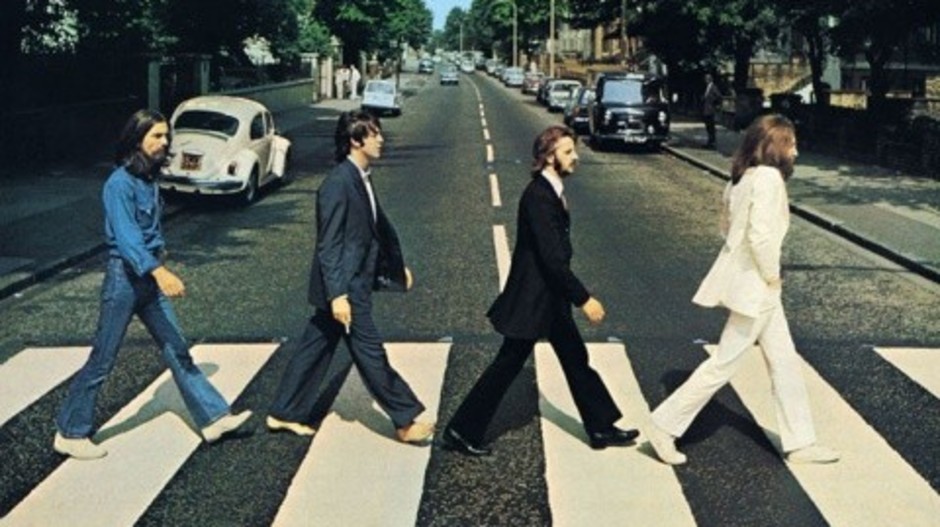 Herhaling Massacultuur
POPMUZIEK
Overal muziek nu!
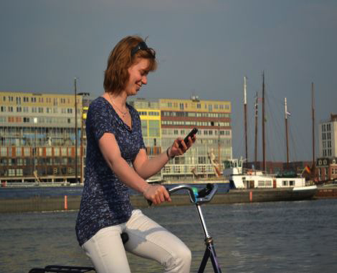 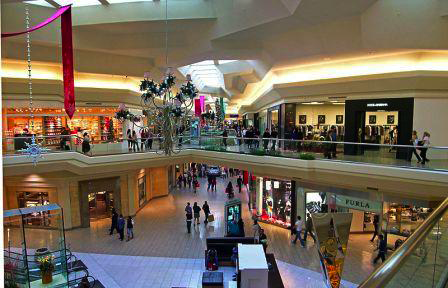 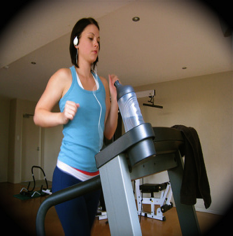 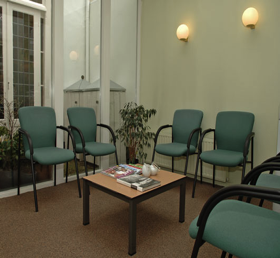 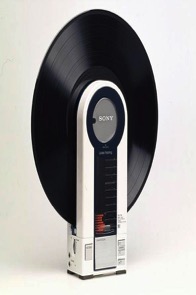 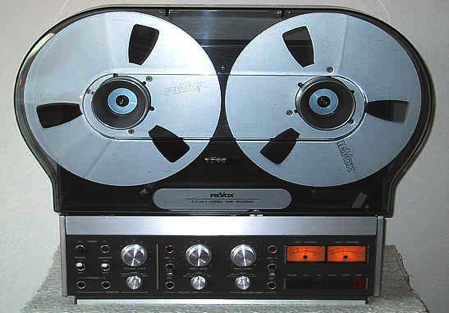 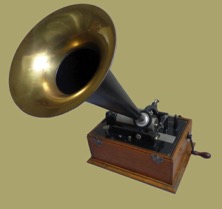 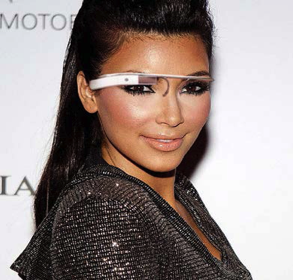 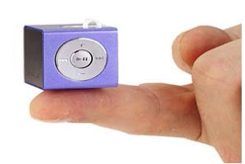 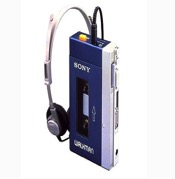 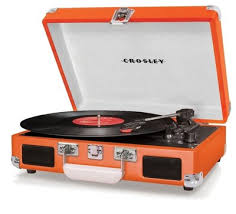 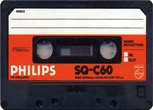 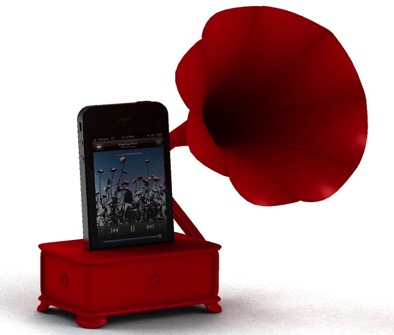 Allerlei muziek
Muziek in de Massacultuur
Altijd en overal muziek Niet meer gericht op bijzondere gebeurtenissen Uit de context gehaald 
Gebruikt als verpozing / vermaak / vluchtmiddel 
Muziek is handelswaar geworden 
Maar ook: Toegankelijk / voor ieder bereikbaar Veel keuze / voor elk wat wils
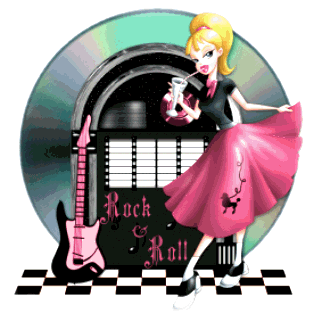 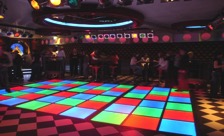 Popcultuur
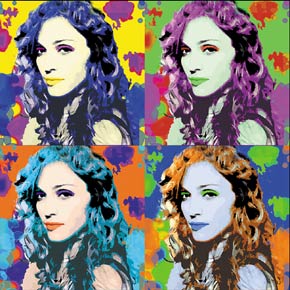 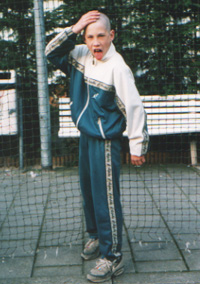 Televise en radio
Ontstaan jongerencultuur
Interessante doelgroep
Eigen kleding en dans
Subculturen
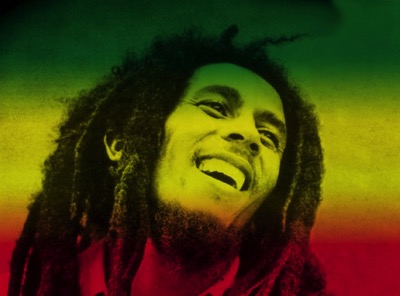 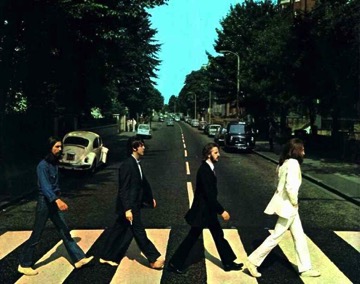 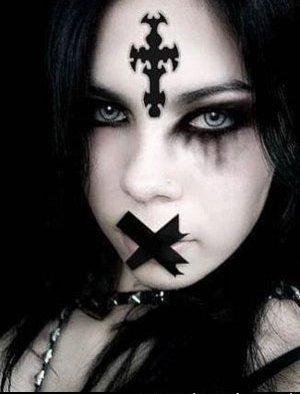 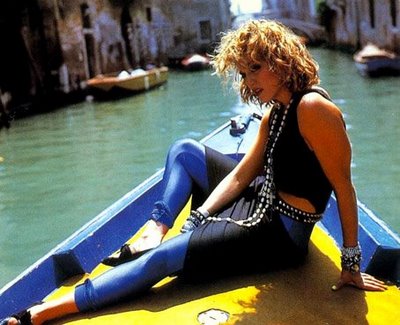 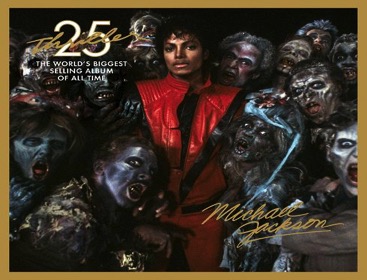 Ontstaan videoclip
Gebruik media en reclame
Cultuur en trends wereldwijd
Wereld is gemakkelijk bereikbaar
Imago artiest belangrijk
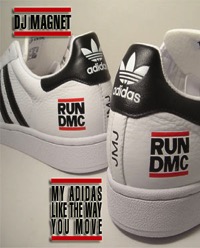 Sterrendom en fans
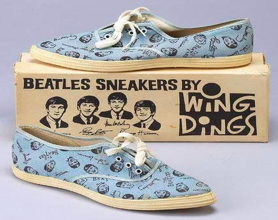 Tijdsbeeld belangrijk!
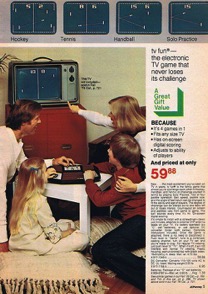 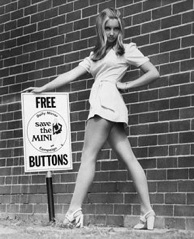 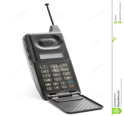 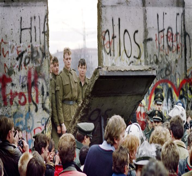 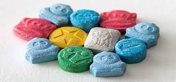 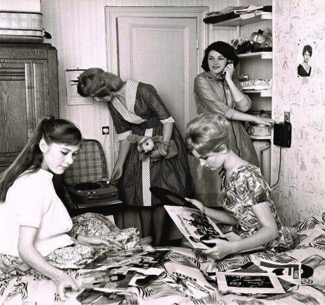 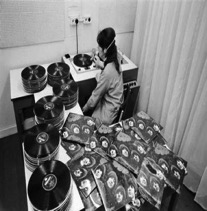 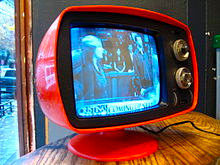 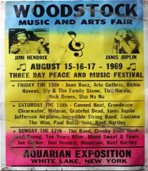 Jongerencultuur en subcultuur
https://www.youtube.com/watch?v=xX7s_px1ED4
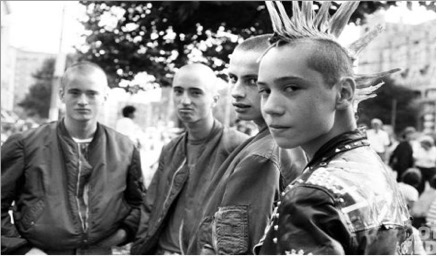 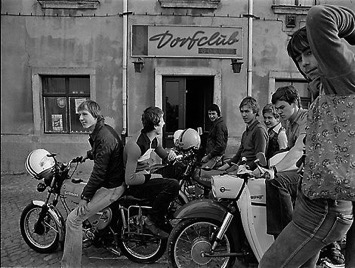 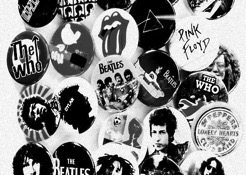 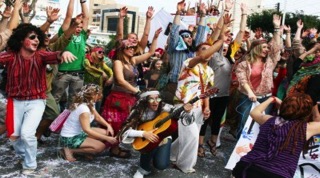 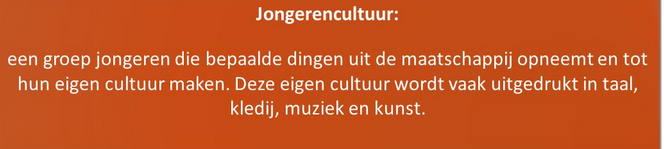 Opkomst jongerencultuur eind jaren 50

Wederopbouw – weinig afleiding voor jongeren
Opkomst consumptiemaatschappij
Oude instituten: kerk, staat, ouders, school verliezen gezag
Meer vrije tijd en geld te besteden
Normen en waarden veranderen 
Meer onderwijs zorgt voor kritischer blik op samenleving
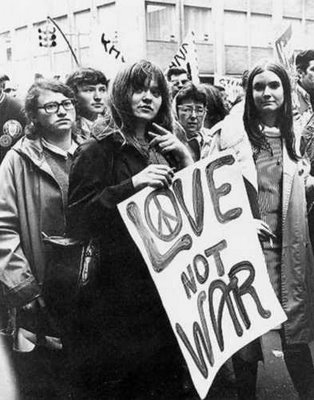 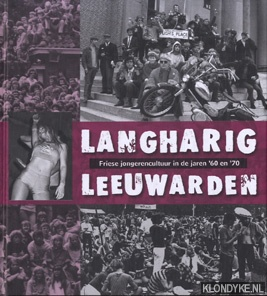 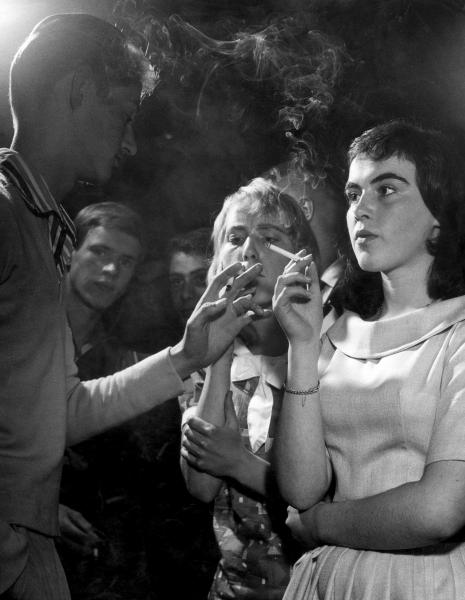 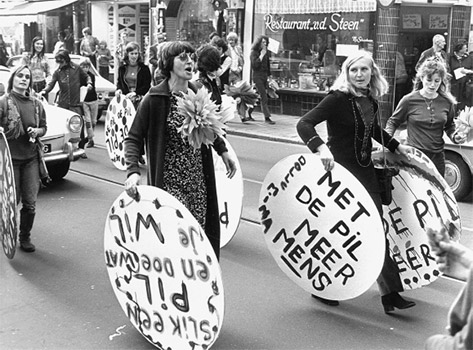 Free your mind and the rest will follow....
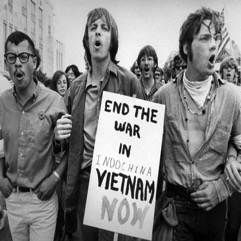 Inspiratiebronnen eind jaren ‘60

Drugs
Oosterse mystiek
Politieke stellingname
Sound en (aparte) instrumenten (experimenteren)
https://www.youtube.com/watch?v=t79aI-I6ucA
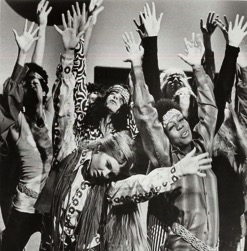 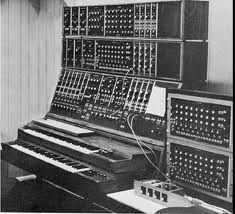 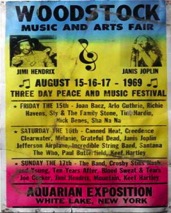 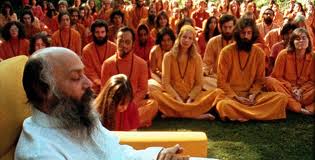 Shockeren
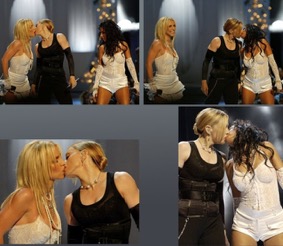 Merchandise
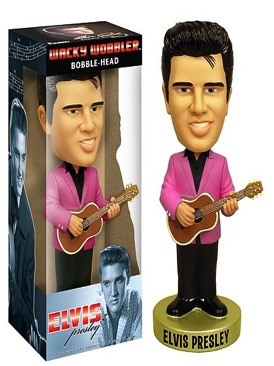 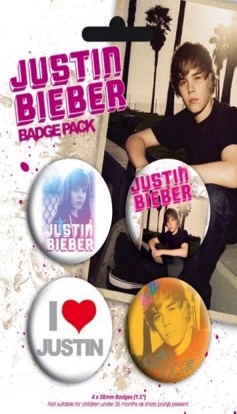 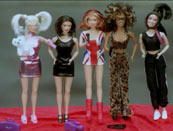 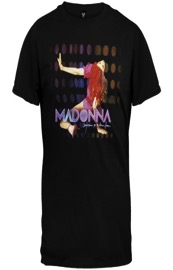 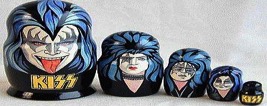 NU -HERGEBRUIK
Plakken, knippen, citeren en lenen zijn post-moderne begrippen. Gereedschap van postmoderne popartiest: sampler

Origineel 1957
https://www.youtube.com/watch?v=Mrd14PxaUco
Hit 2009
https://www.youtube.com/watch?v=6vwNcNOTVzY
Ander voorbeeld
Origineel 1981
https://www.youtube.com/watch?v=QYHxGBH6o4M

Hit 1990
https://www.youtube.com/watch?v=NyEE0qpfeig
Origineel:
https://www.youtube.com/watch?v=a01QQZyl-_I


Hit:
https://www.youtube.com/watch?v=rog8ou-ZepE
Crossover
Welke stijlen zijn gecombineerd?
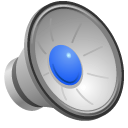 Verschil samples gebruiken of cover maken?
Origineel:

https://www.youtube.com/watch?v=vZYbEL06lEU

Cover:

https://www.youtube.com/watch?v=hgHtIPv4L4s
???
http://www.youtube.com/watch?v=Ky5_WeQWfeY

https://www.youtube.com/watch?v=kl1hgXfX5-U


http://www.youtube.com/watch?v=Yeau6MzKpUI


http://www.youtube.com/watch?v=kT3kCVFFLNg

http://www.youtube.com/watch?v=14S_s2epMaA


https://www.youtube.com/watch?v=t4LWIP7SAjY
https://www.youtube.com/watch?v=rKTUAESacQM


http://www.whosampled.com/sample/100/Sugarhill-Gang-Rapper's-Delight-Chic-Good-Times/
[Speaker Notes: http://www.whosampled.com/sample/100/Sugarhill-Gang-Rapper's-Delight-Chic-Good-Times/]